CLAUDE MONET
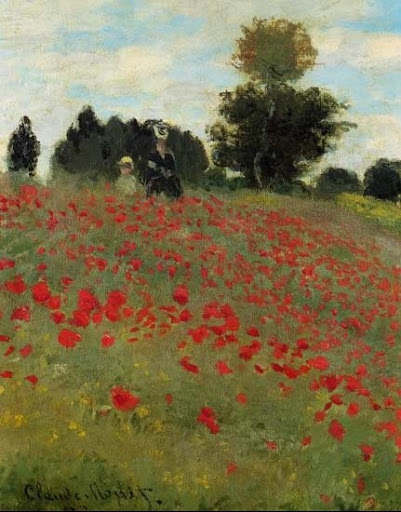 < Les coquelicots > Οιι παπαρούνες
Peintre(ζωγράφος): Claude Monet
mouvement(κίνημα):
impréssionisme
Musée d' Orsay
CLAUDE MONET
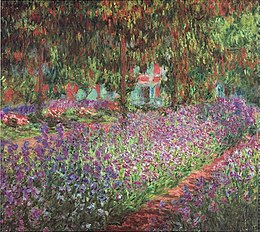 < Le jardin > Ο κήπος
Peintre : Claude Monet
Mouvement: Impréssionisme
Musée d' Orsay
VINCENT VAN GOGH
< La nuit étoilée >
Η έναστρη νύχτα
Peintre: Vincent Van Gogh
Mouvement: Impréssionisme
Musée Van Gogh
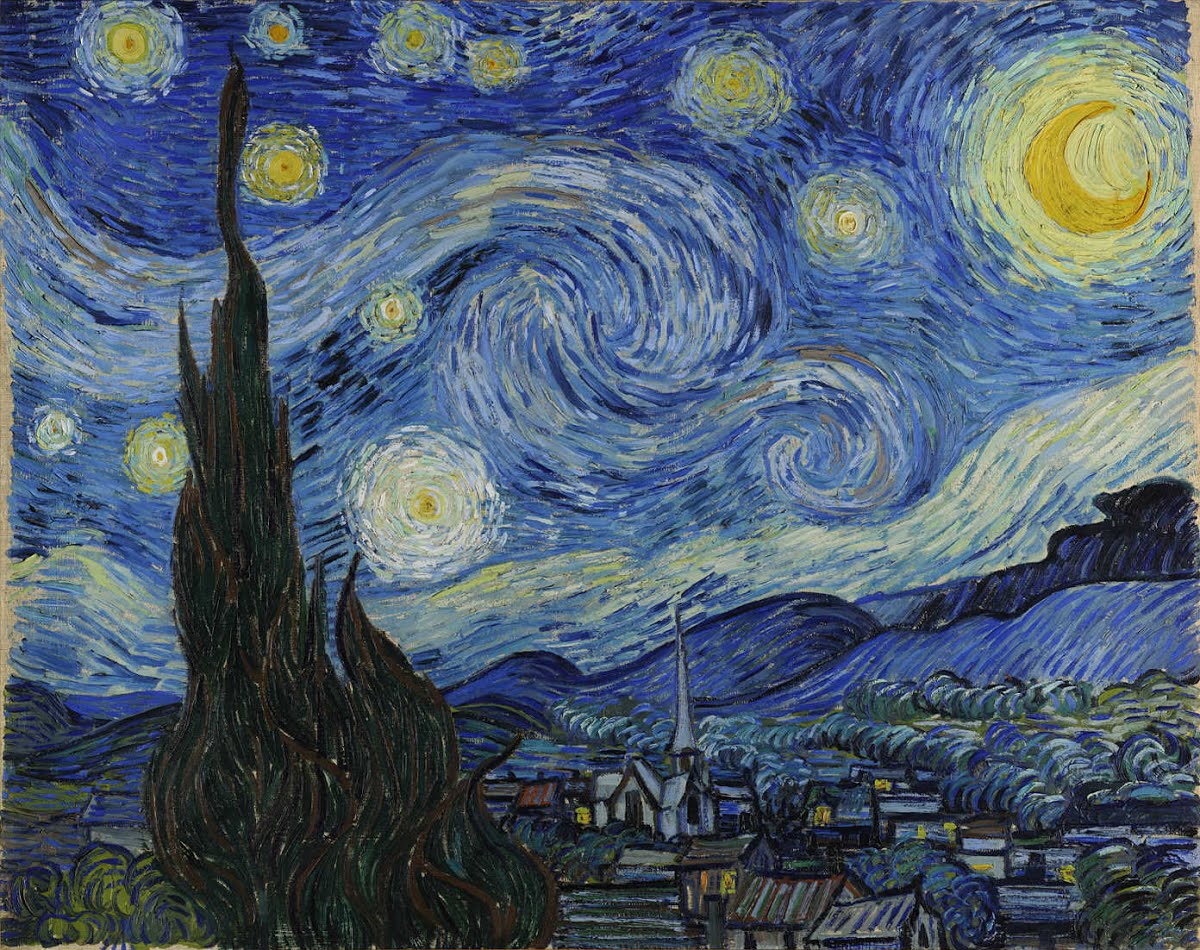 MAX ERNST
< Pendant que la terre  dort> 
Ενώ η γη κοιμάται
Peintre: Max Ernst
Mouvement: Surréalisme (Σουρεαλισμός)
Musée Goulandris
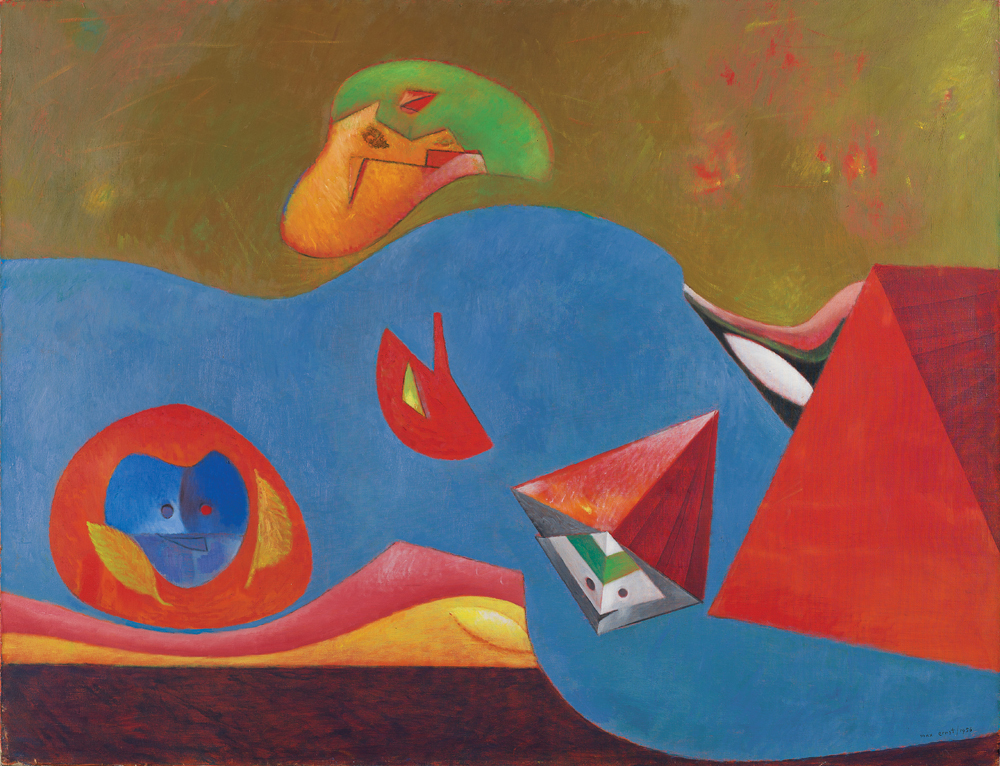 ROBERT DELAUNAY
< La Tour Eiffel >
Peintre: Robert Delaunay
Mouvement: Art Abstrait( Αφηρημένη Τέχνη)
Musée à New York (États-Unis)
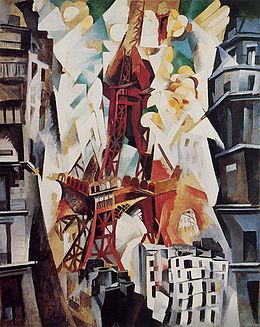